Мастер – класс по программе дистанционных курсов «Гномики»Раздел №2::Тема: «Ёлка»Изготовление поделки в технике оригами.
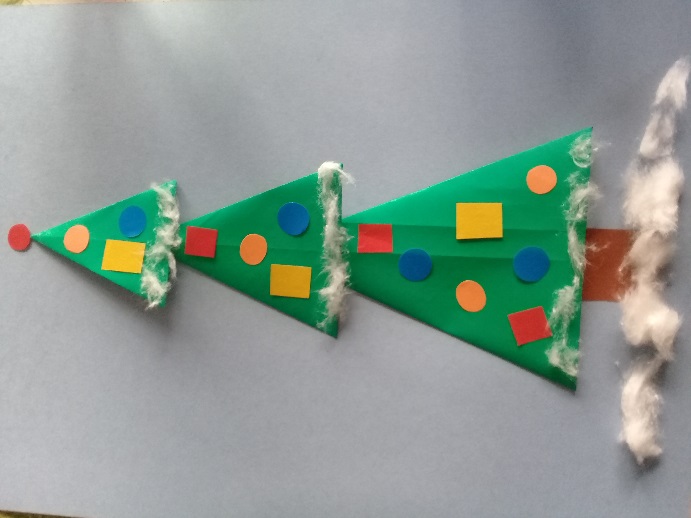 педагог дополнительного образования:
 Гомонова  Светлана  Николаевна
Задачи:1. Научить обучающихся приемам владения техники оригами с бумагой .2. Развить мелкую моторику кисти рук.3. Воспитать аккуратность и усидчивость.
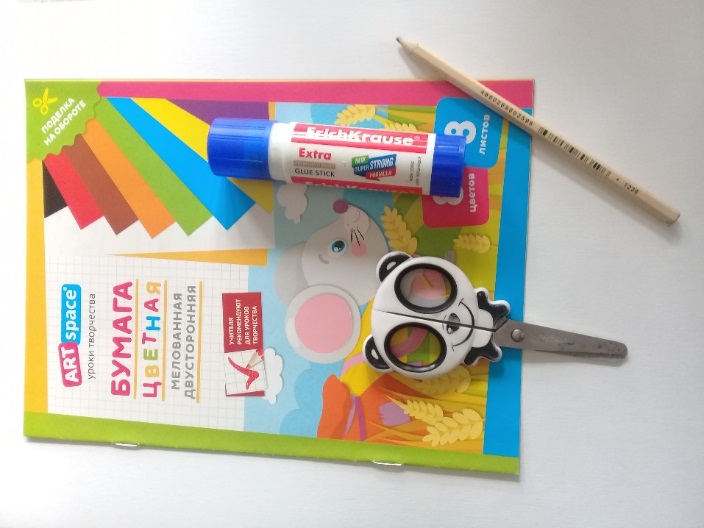 Материалы и оборудование: 
1.Цветная бумага.
2. Цветной картон.
3.Карандашный клей.
4.Салфетка .
5. Карандаш.
6. Ножницы. 
7 Вата..
Порядок выполнение работы.
Подбираем цветную бумагу нужных оттенков. 
2. На столе перед собой  ставим клей , карандаш, цветной картон, ножницы.
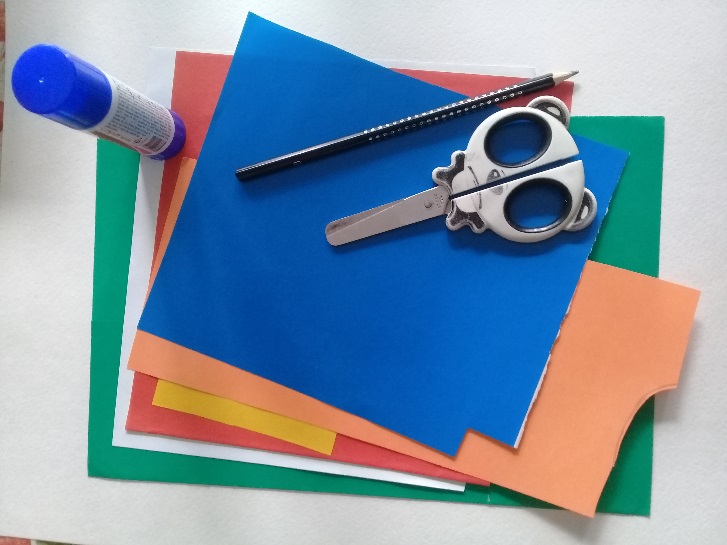 1.  Зелёный лист бумаги нужно сложить так, как показано на фото.  2. Получится 3 правильных квадрата, но разного размера: 1 - большой, 2 - средний, 3 – маленький.
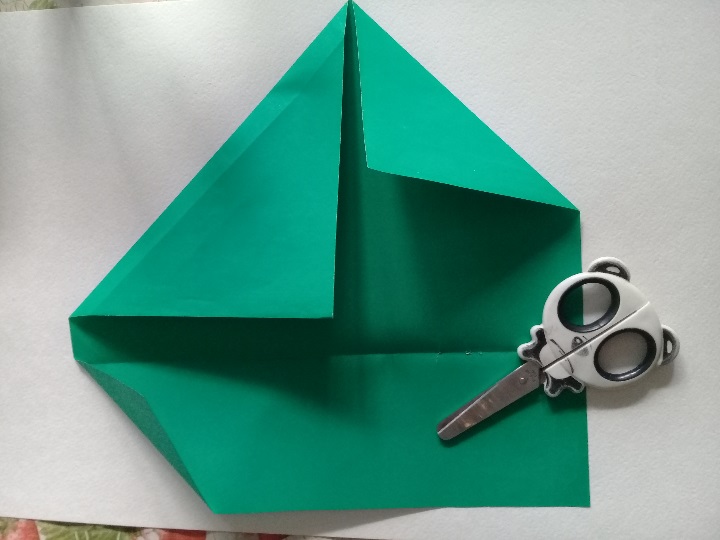 1. Полученные 3 квадрата вырезаем ножницами, соблюдая технику безопасности.2. Нужно взять квадрат сложить так, как показано на фото (углы обеих сторон сложены к диагонали квадрата образуя острый угол) 3. Маленький треугольник внизу заготовки поднимается вверх до основания. 4. Все получившиеся3 угла треугольника подклеиваются клеем. 5. В результате получаются 3 зелёных треугольника разного размера.
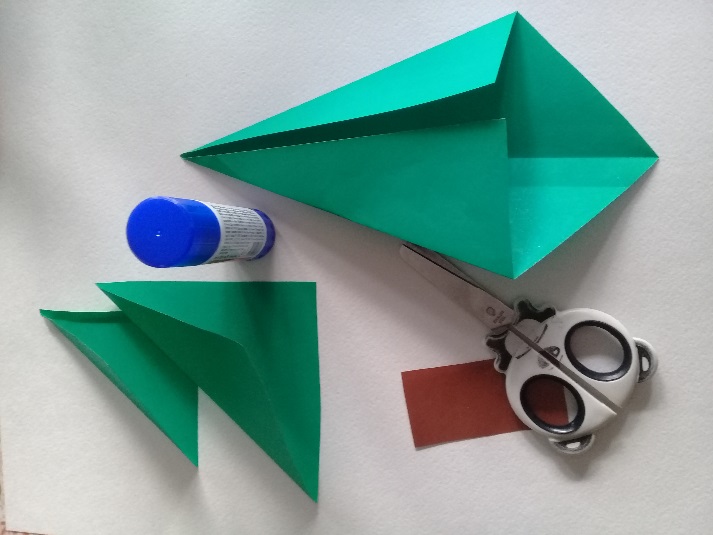 1.Полученные 3 детали треугольников склеиваем между собой, начиная с нижней детали ёлки самого большого треугольника.2. Вырезать прямоугольник коричневого цвета (ствол ёлки)и приклеить к основе ёлки.3. Можно приступить к украшению ёлочки: а) украсить её орнаментом из геометрических фигур.б) приклеить на цветной картон.в) можно сделать снежный сугроб (вата)( фото).4. Поделка ёлка готова. (фото)
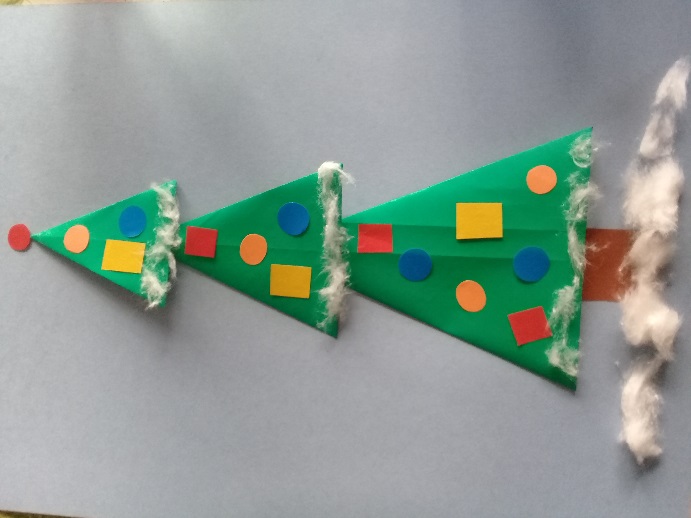